Машина и её основные части
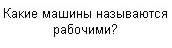 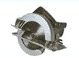 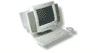 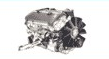 неправильно
правильно
правильно
неправильно
Молодец !